TOÁN 1
Thứ hai ngày 13 tháng 12 năm 2021
Toán
Phép trừ trong phạm vi 10 (Tiếp theo)  Tiết 1
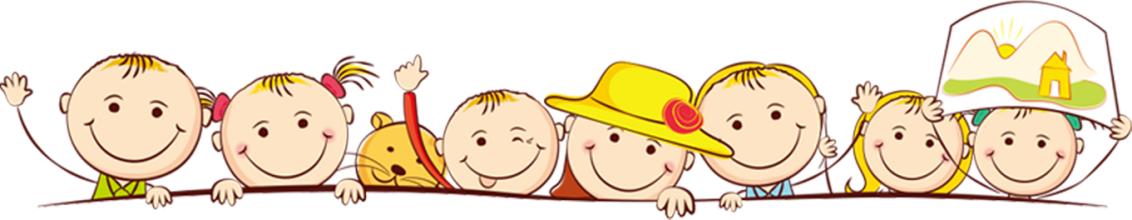 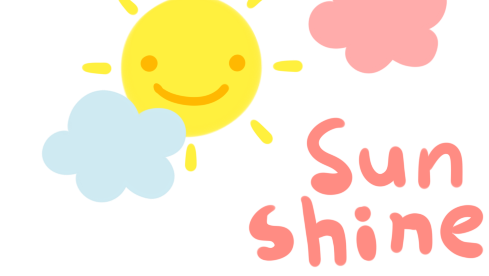 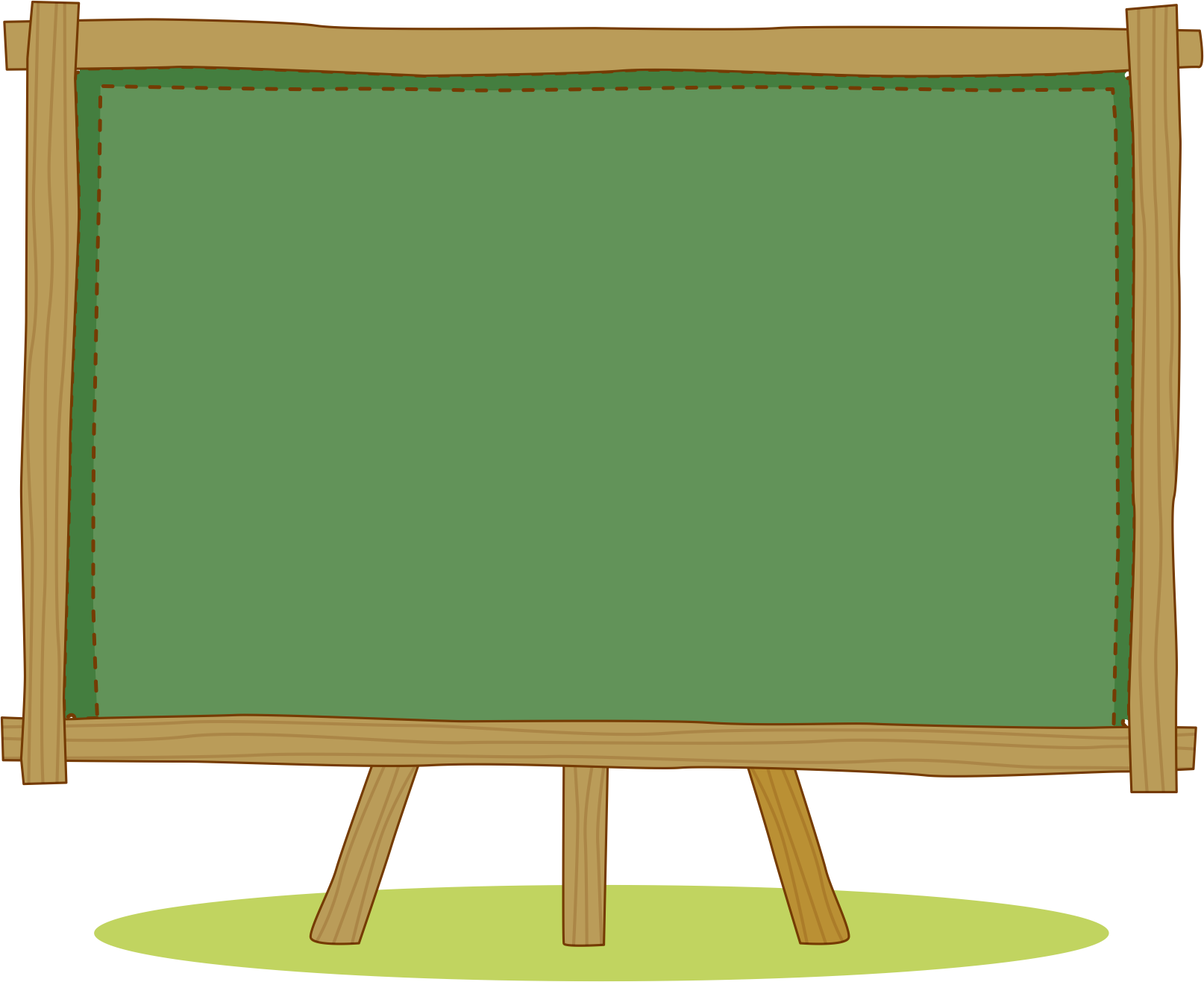 KHỞI ĐỘNG
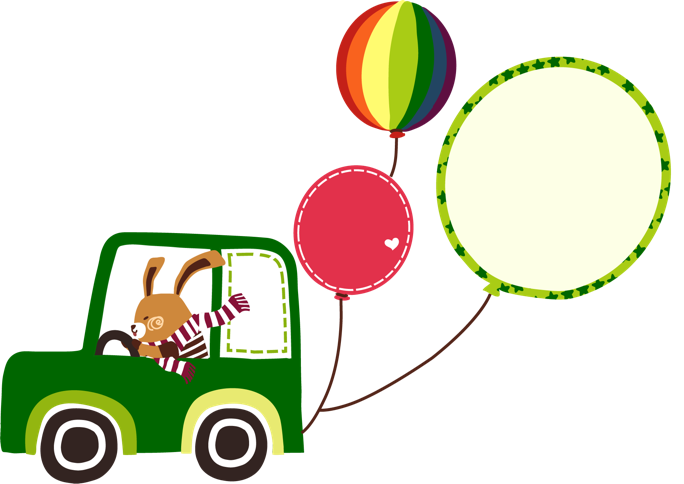 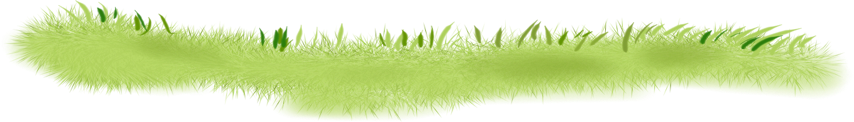 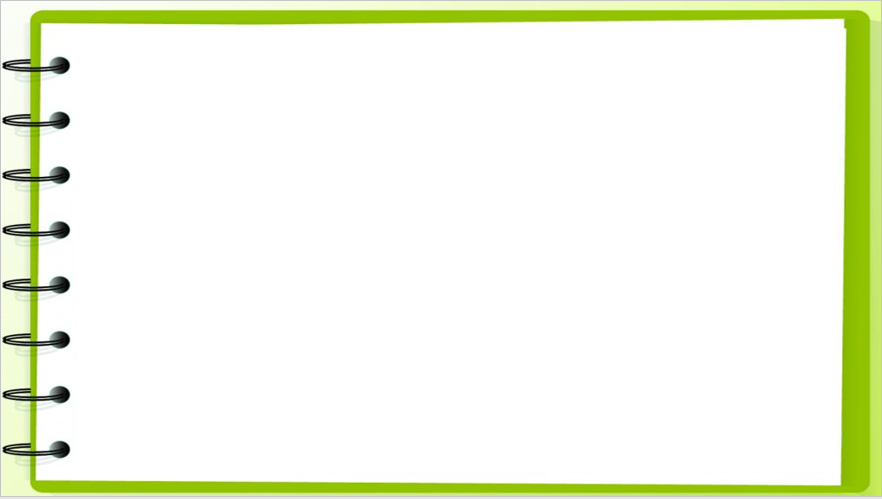 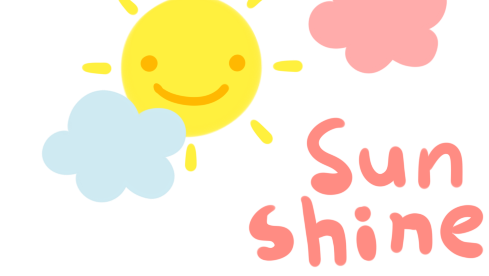 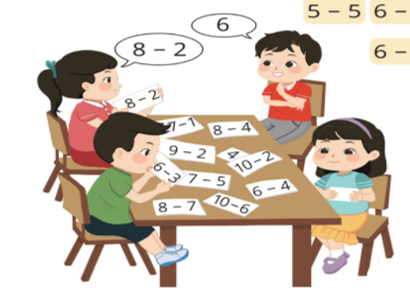 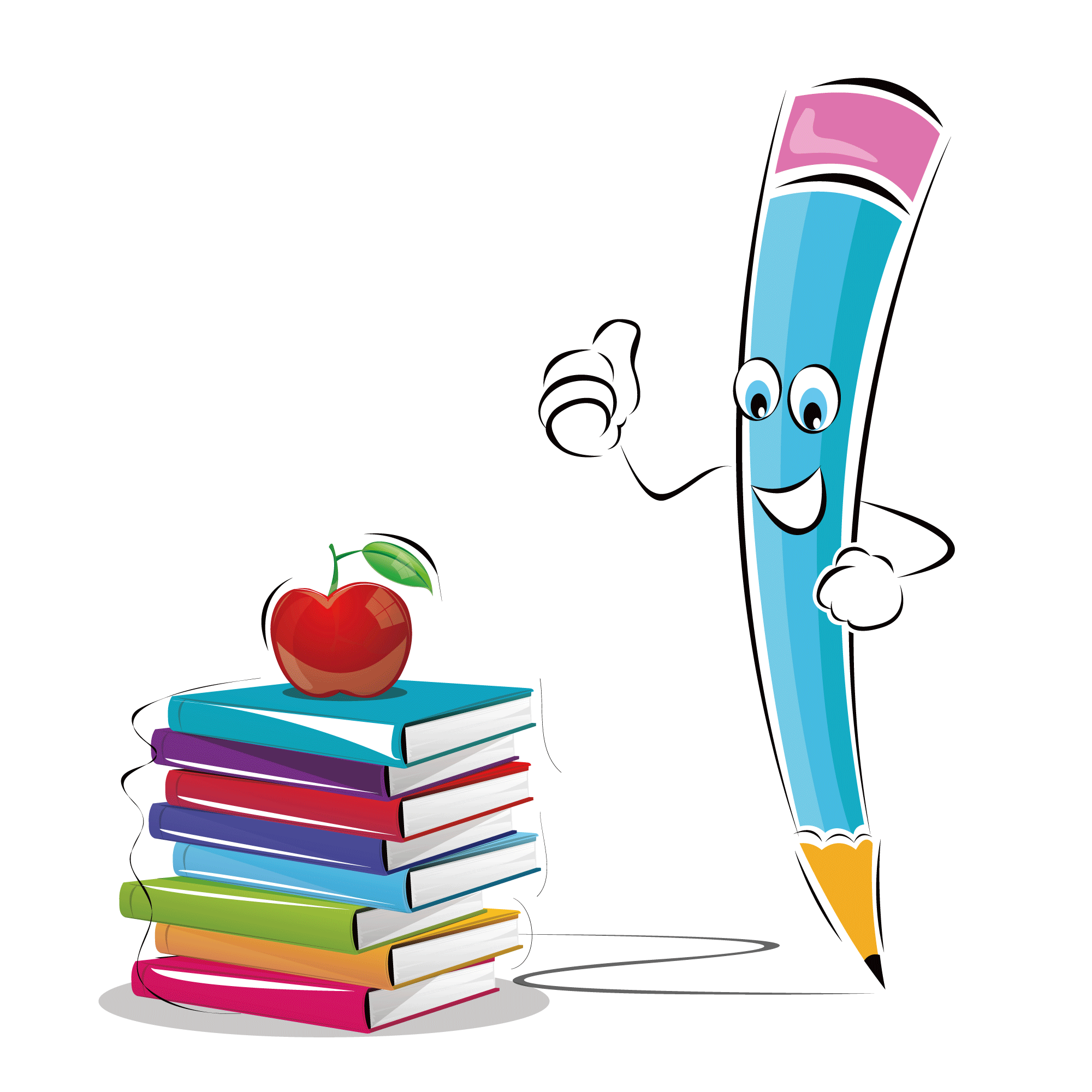 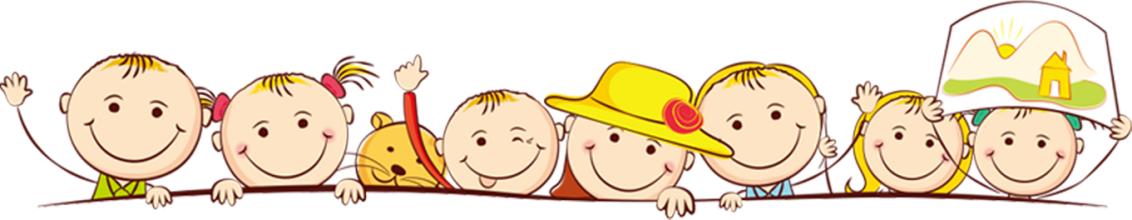 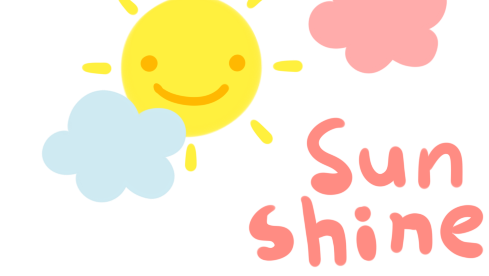 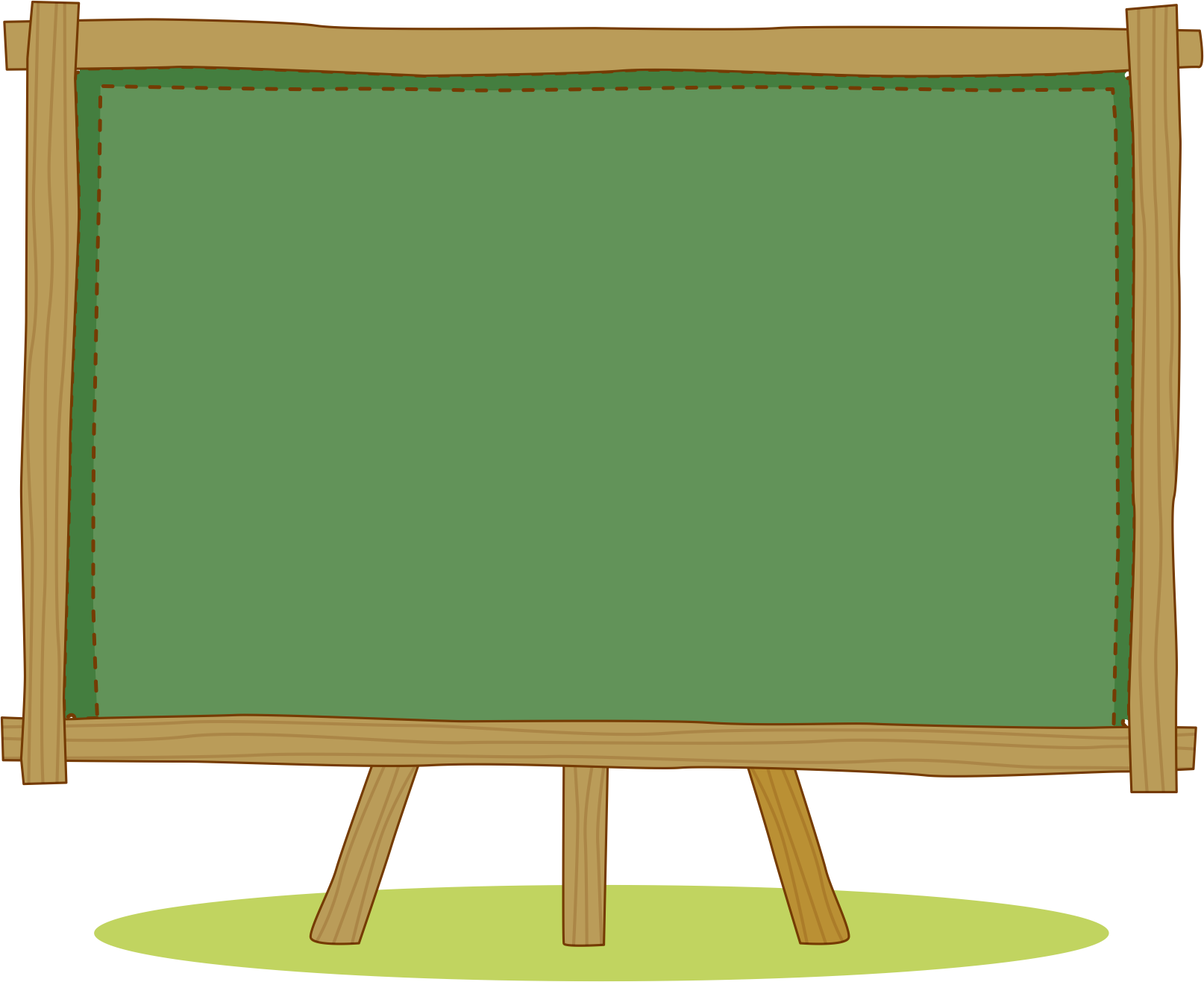 KHÁM PHÁ
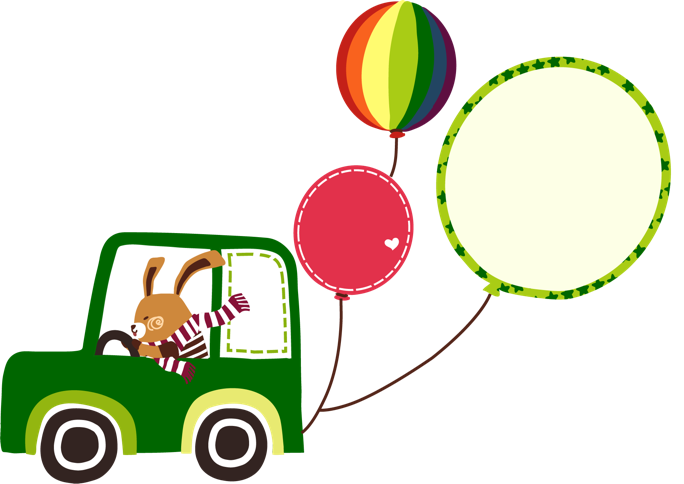 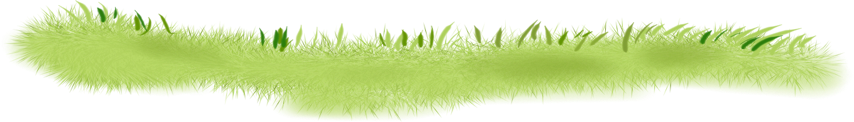 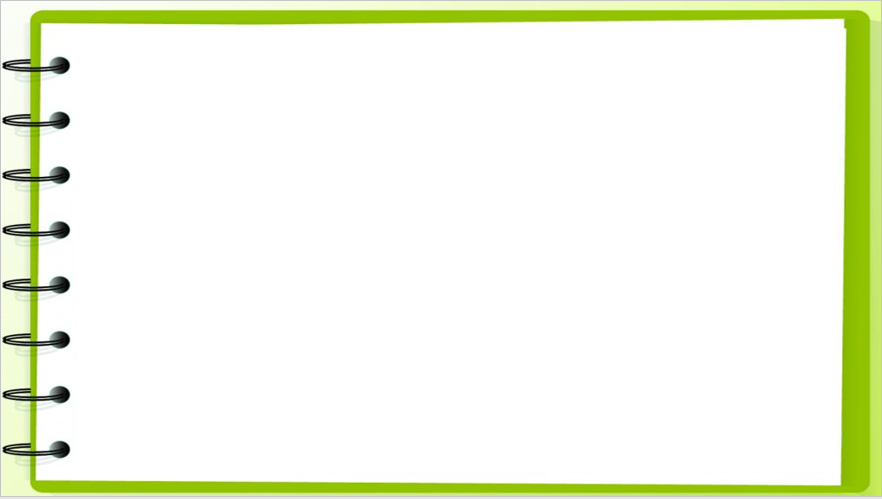 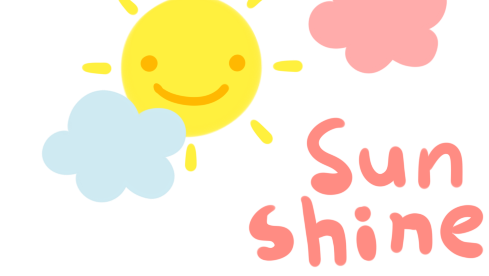 10 - 4 = …
10 - 6 = …
1 - 1 = …
6 - 3 = …
3 - 2 = …
5 - 5 =…
7 - 7 =…
2 - 1 =…
7 - 3 =…
4 - 2 =…
6 - 5 =…
8 - 7 =…
3 - 1 =…
8 - 3 =…
5 - 2 =…
7 - 5 =…
9 - 7 =…
4 - 1 =…
9 - 3 =…
6 - 2 =…
8 - 5 =…
10 - 7 =…
5 - 1 =…
10 - 3 =…
7 - 2 =…
9 - 5 =…
8 - 8 =…
6 - 1 =…
4 - 4 =…
8 - 2 =…
10 - 5 =…
9 - 8 =…
7 - 1 =…
5 - 4 =…
9 - 2 =…
6 - 6 =…
10 - 8 =…
8 - 1 =…
6 - 4 =…
10 - 2 =…
7 - 6 =…
9 - 9 =…
9 - 1 =…
7 - 4 =…
3 - 3 =…
8 - 6 =…
10 - 9 =…
10 - 1 =…
8 - 4 =…
4 - 3 =…
10 - 10 =…
9 - 6 = …
2 - 2 =…
9 - 4 =…
5 - 3 =…
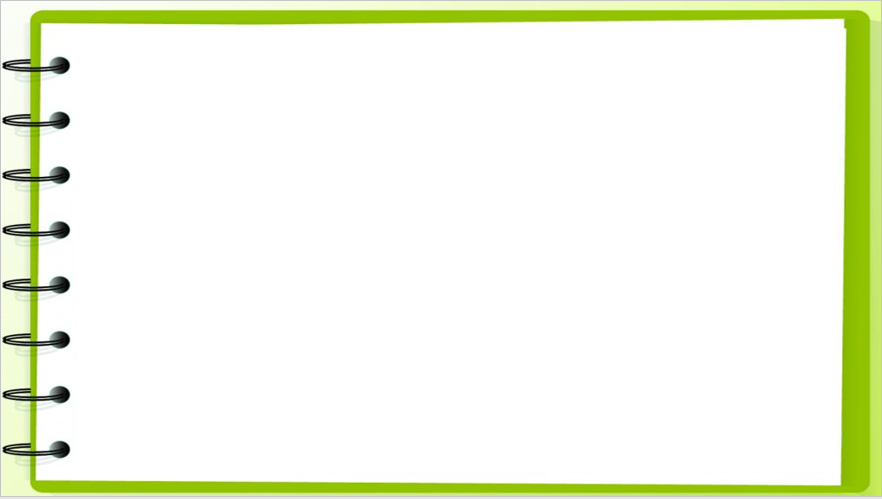 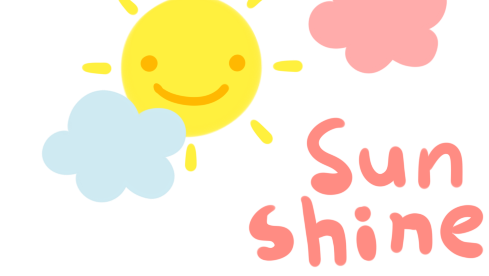 10 - 4 = 6
10 - 6 = 4
1 - 1 = 0
6 - 3 = 3
3 - 2 =   1
5 - 5 = 0
7 - 7 = 0
2 - 1 = 1
7 - 3 = 4
4 - 2 = 2
6 - 5 = 1
8 - 7 = 1
3 - 1 = 2
8 - 3 = 5
5 - 2 = 3
7 - 5 = 2
9 - 7 = 2
4 - 1 = 3
9 - 3 = 6
6 - 2 = 4
8 - 5 = 3
10 - 7 = 3
5 - 1 = 4
10 - 3 = 7
7 - 2 = 5
9 - 5 = 4
8 - 8 = 0
6 - 1 = 5
4 - 4 = 0
8 - 2 = 6
10 - 5 = 5
9 - 8 = 1
7 - 1 = 6
5 - 4 = 1
9 - 2 = 7
6 - 6 = 0
10 - 8 = 2
8 - 1 = 7
6 - 4 = 2
10 - 2 = 8
7 - 6 = 1
9 - 9 = 0
9 - 1 = 8
7 - 4 = 3
3 - 3 = 0
8 - 6 = 2
10 - 9 = 1
10 - 1 = 9
8 - 4 = 4
4 - 3 = 1
10 - 10 = 0
9 - 6 = 3
2 - 2 = 0
9 - 4 = 5
5 - 3 = 2
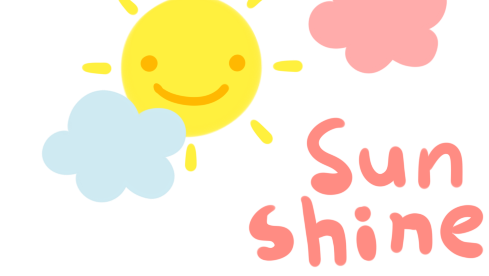 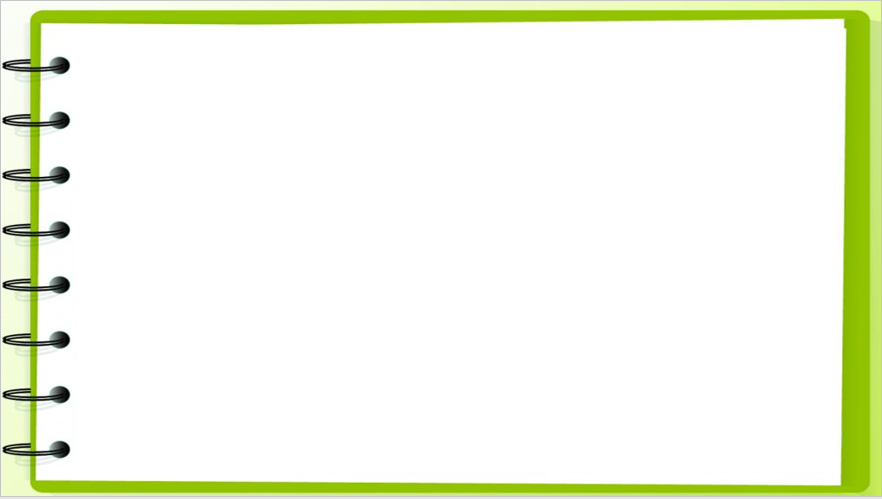 10 - 1 = 9
10 - 2 = 8
1 - 1 = 0
2 - 1 = 1
2 - 2 = 0
3 - 1 = 2
3 - 2 = 1
5 - 1 = 4
5 - 2 = 3
6 - 1 = 5
6 - 2 = 4
7 - 1 = 6
7 - 2 = 5
8 - 1 = 7
8 - 2 = 6
9 - 1 = 8
9 - 2 = 7
4 - 1 = 3
4 - 2 = 2
10 - 3 = 7
3 - 3 = 2
5 - 3 = 2
6 - 3 = 3
7 - 3 = 4
8 - 3 = 5
9 - 3 = 6
4 - 3 = 1
10 - 4 = 6
5 - 4 = 1
6 - 4 = 2
7 - 4 = 3
8 - 4 = 4
9 - 4 = 5
4 - 4 = 0
10 - 5 = 5
5 - 5 = 0
6 - 5 = 1
7 - 5 = 2
8 - 5 = 3
9 - 5 = 4
10 - 6 = 4
6 - 6 = 0
7 - 6 = 1
8 - 6 = 2
9 - 6 = 3
10 - 7 = 3
7 - 7 = 0
8 - 7 = 1
9 - 7 = 2
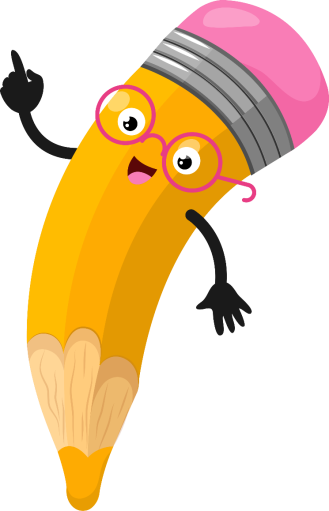 10 - 8 = 2
8 - 8 = 0
9 - 8 = 1
10 - 9 = 1
9 - 9 = 0
10 - 10 = 0
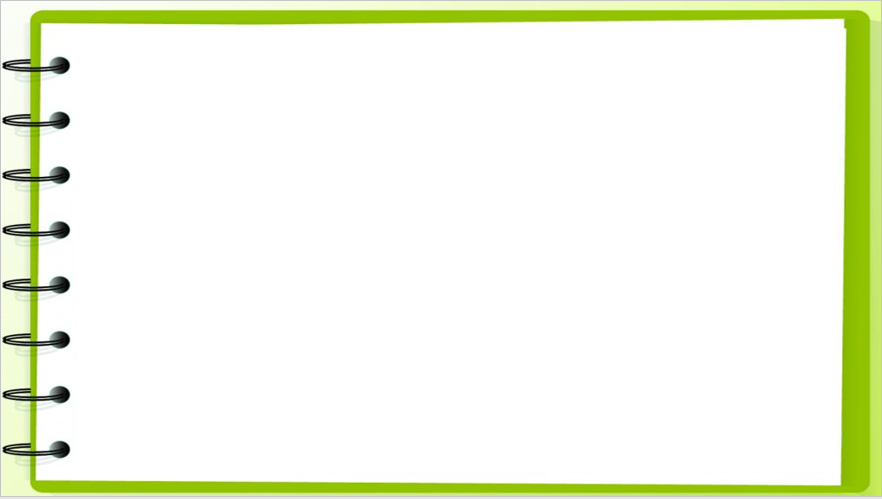 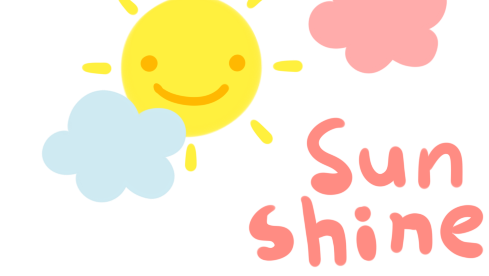 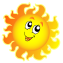 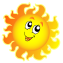 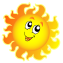 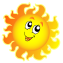 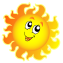 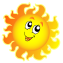 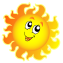 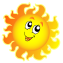 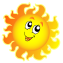 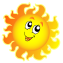 10 - 1 = 9
10 - 2 = 8
10 - 3 = 7
10 - 4 = 6
10 - 5 = 5
10 - 6 = 4
10 - 7 = 3
10 - 8 = 2
10 - 9 = 1
1 - 1 = 0
2 - 1 = 1
2 - 2 = 0
3 - 1 = 2
3 - 2 = 1
3 - 3 = 2
5 - 1 = 4
5 - 2 = 3
5 - 3 = 2
5 - 4 = 1
5 - 5 = 0
6 - 1 = 5
6 - 2 = 4
6 - 3 = 3
6 - 4 = 2
6 - 5 = 1
6 - 6 = 0
7 - 1 = 6
7 - 2 = 5
7 - 3 = 4
7 - 4 = 3
7 - 5 = 2
7 - 6 = 1
7 - 7 = 0
8 - 1 = 7
8 - 2 = 6
8 - 3 = 5
8 - 4 = 4
8 - 5 = 3
8 - 6 = 2
8 - 7 = 1
8 - 8 = 0
9 - 1 = 8
9 - 2 = 7
9 - 3 = 6
9 - 4 = 5
9 - 5 = 4
9 - 6 = 3
9 - 7 = 2
9 - 8 = 1
9 - 9 = 0
4 - 1 = 3
4 - 2 = 2
4 - 3 = 1
4 - 4 = 0
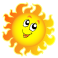 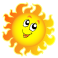 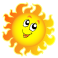 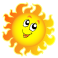 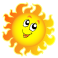 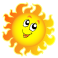 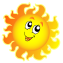 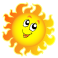 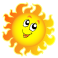 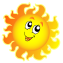 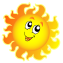 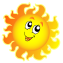 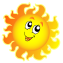 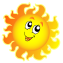 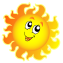 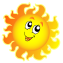 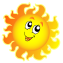 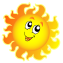 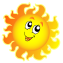 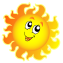 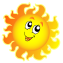 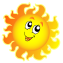 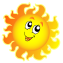 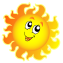 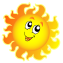 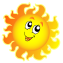 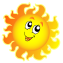 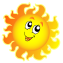 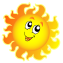 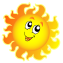 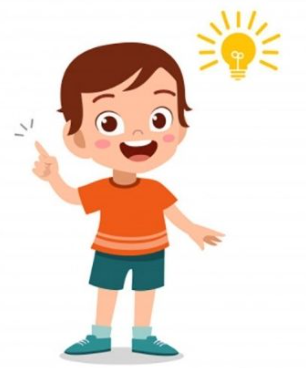 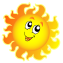 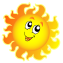 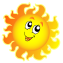 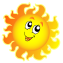 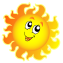 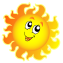 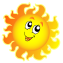 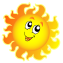 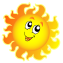 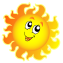 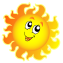 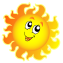 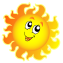 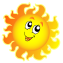 10 - 10 = 0
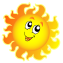 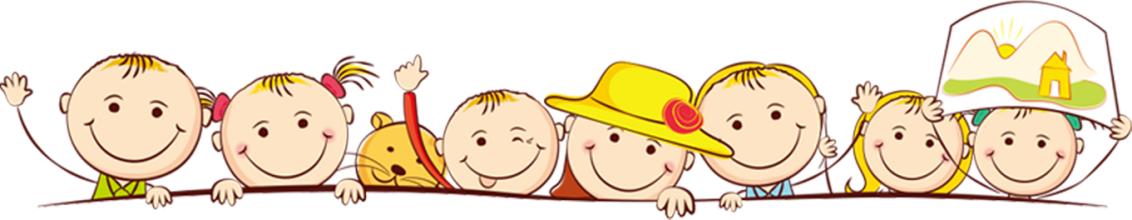 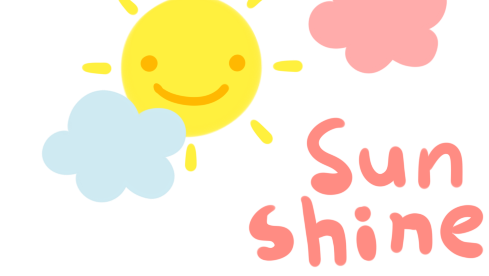 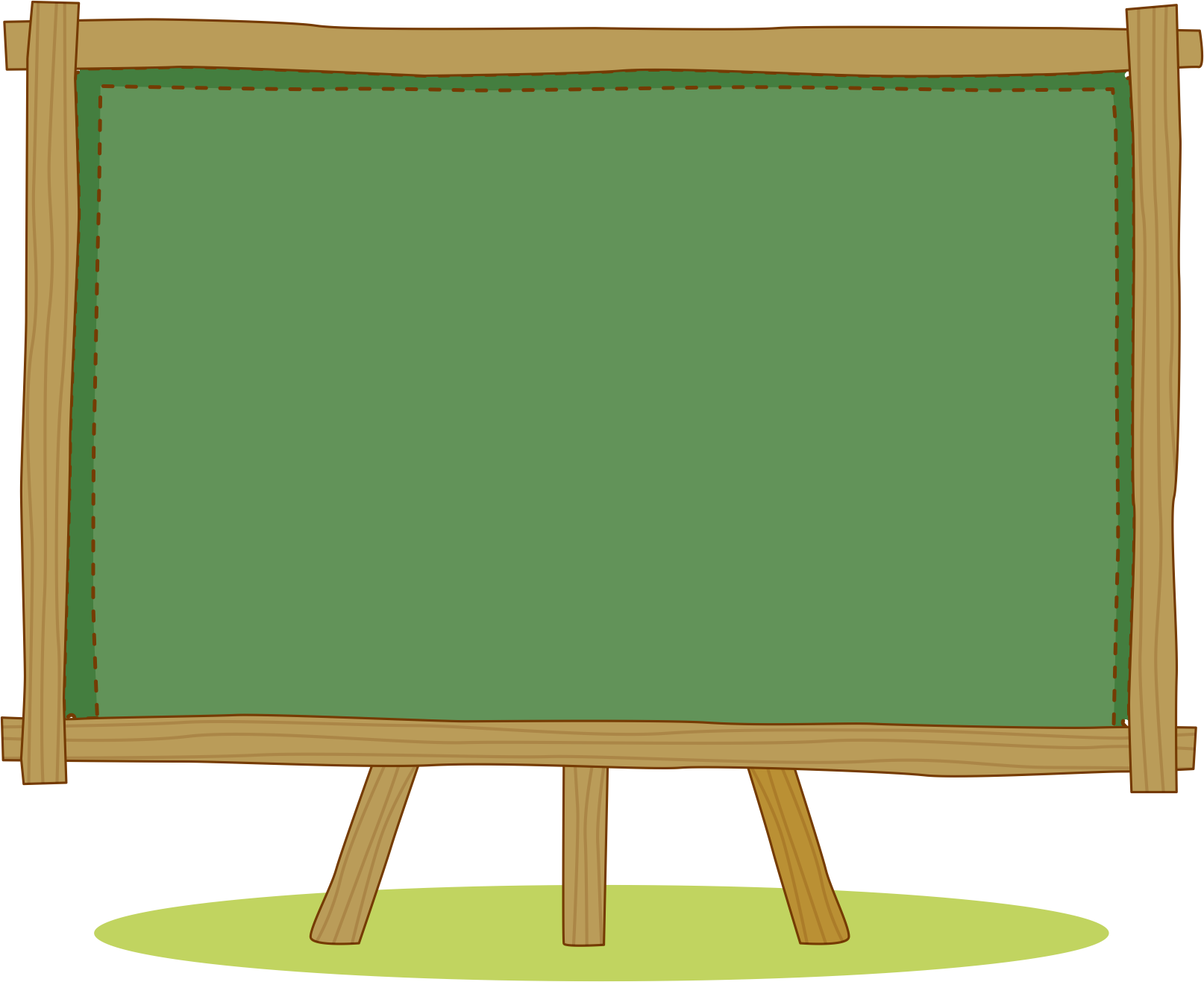 LUYỆN TẬP
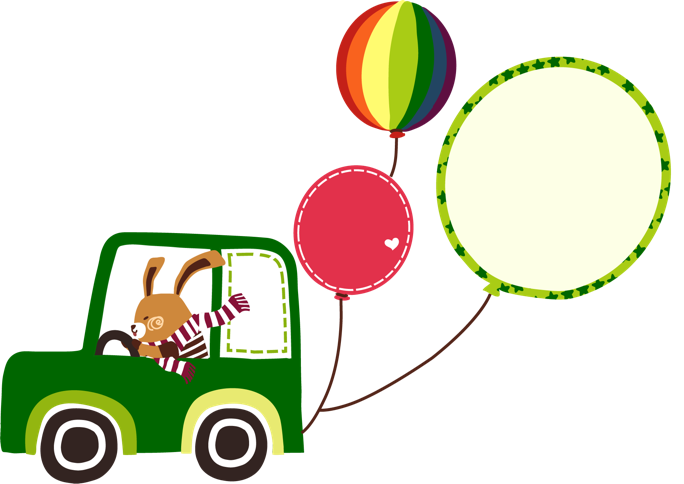 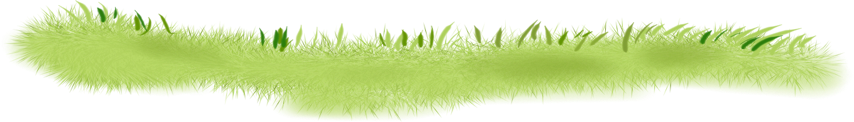 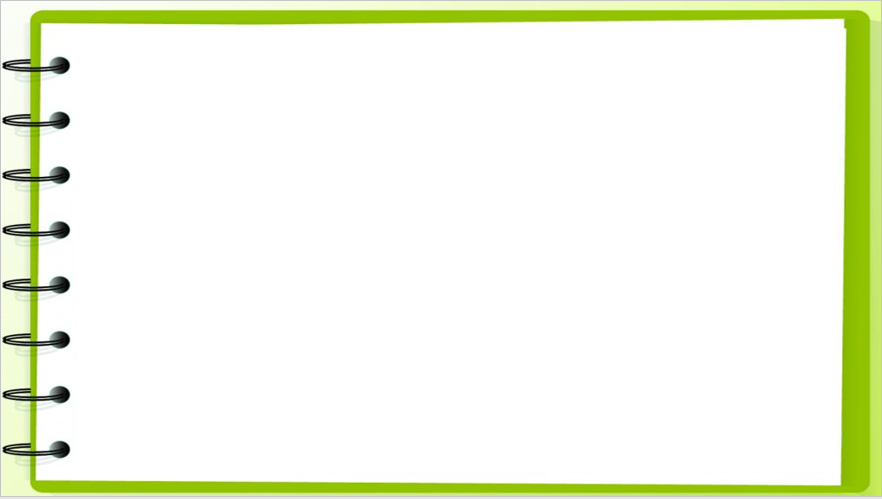 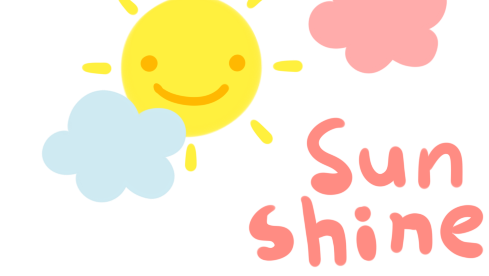 1
Tính nhẩm :
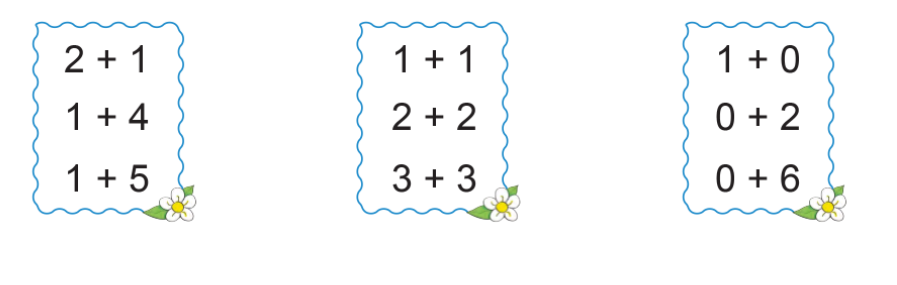 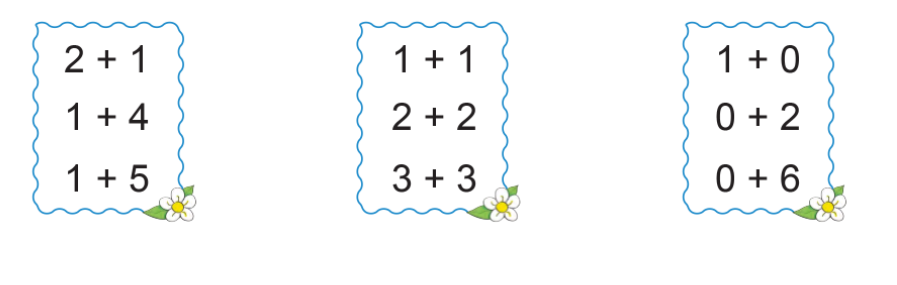 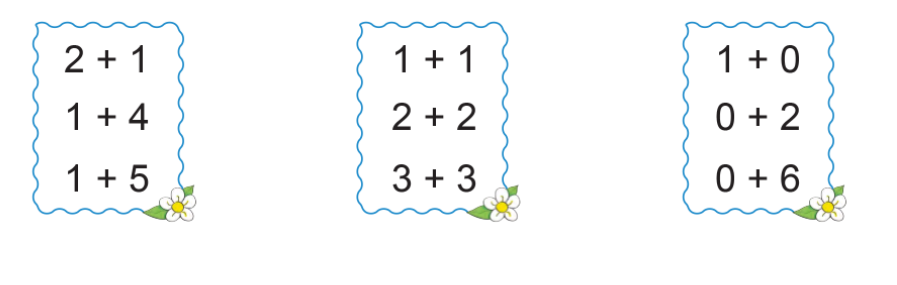 5
5
6
2
3
6
7 - 2 = …..
8 - 6 = …..
9 - 7 = …..
10 - 5 = …..
6 - 3 = …..
10 - 6 = …..
8 - 2 = …..
9 - 3 = …..
7 - 4 = …..
2
4
3
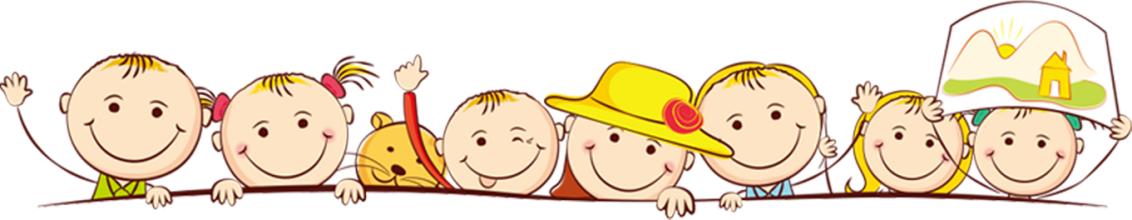 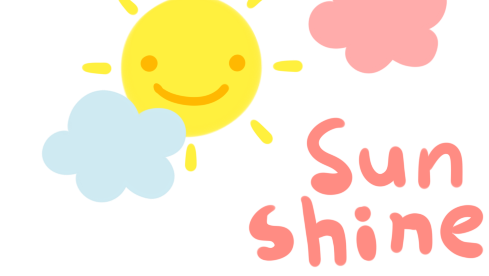 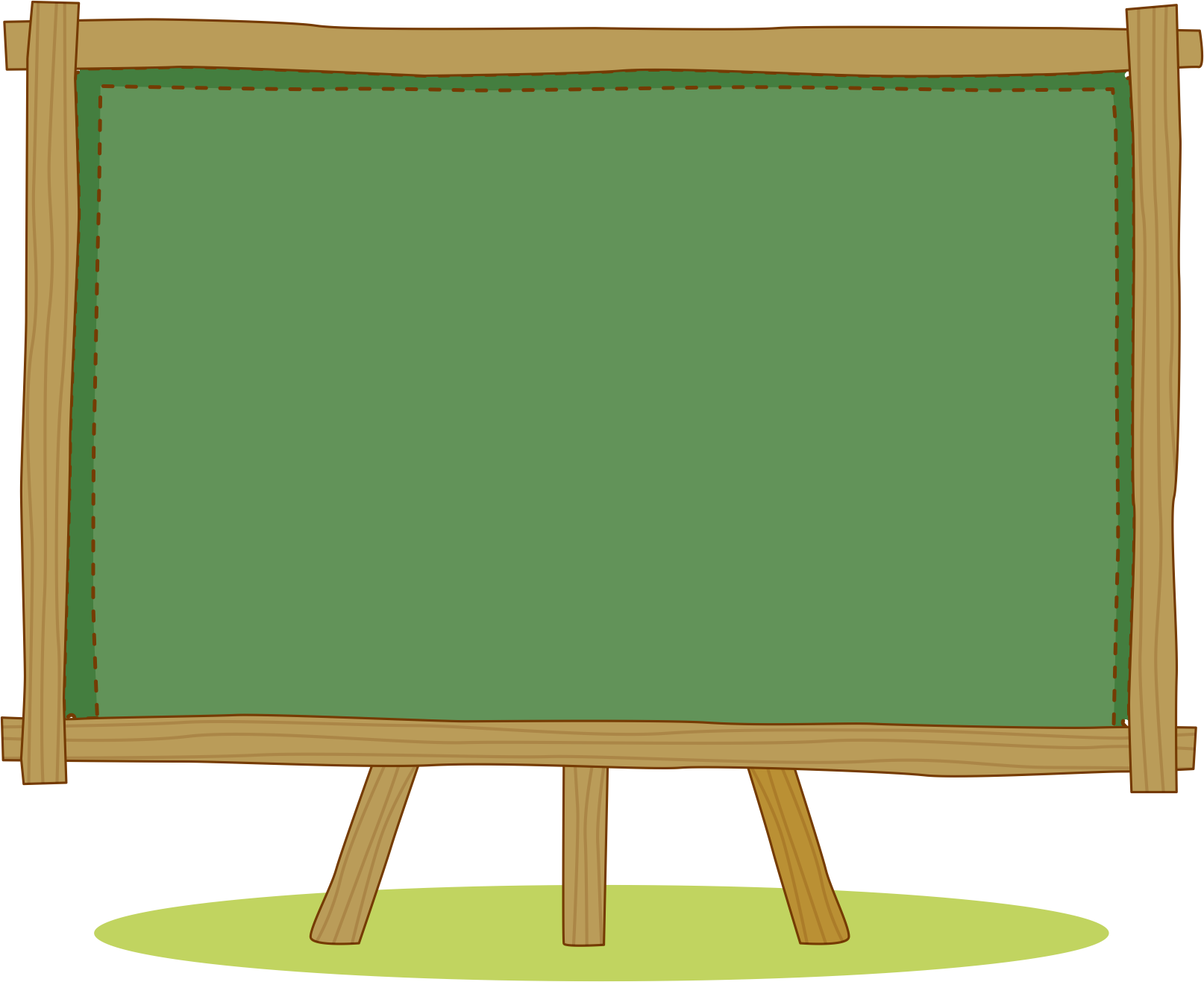 VẬN DỤNG
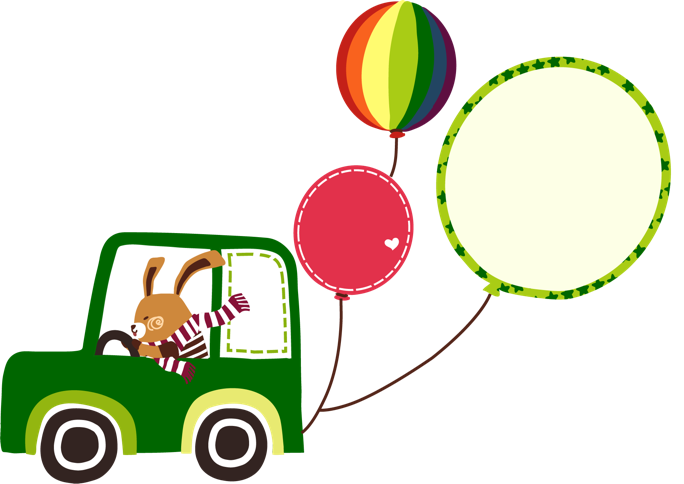 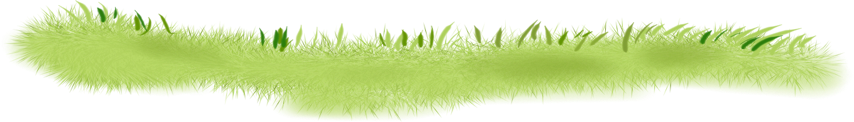 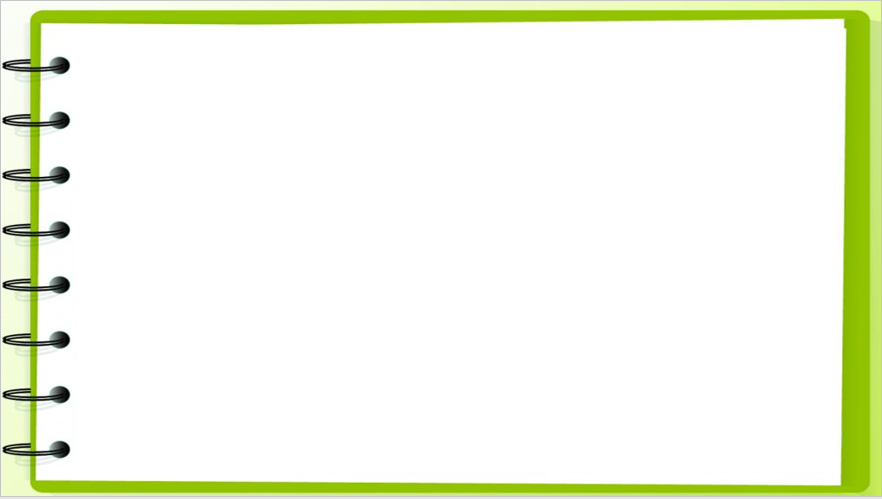 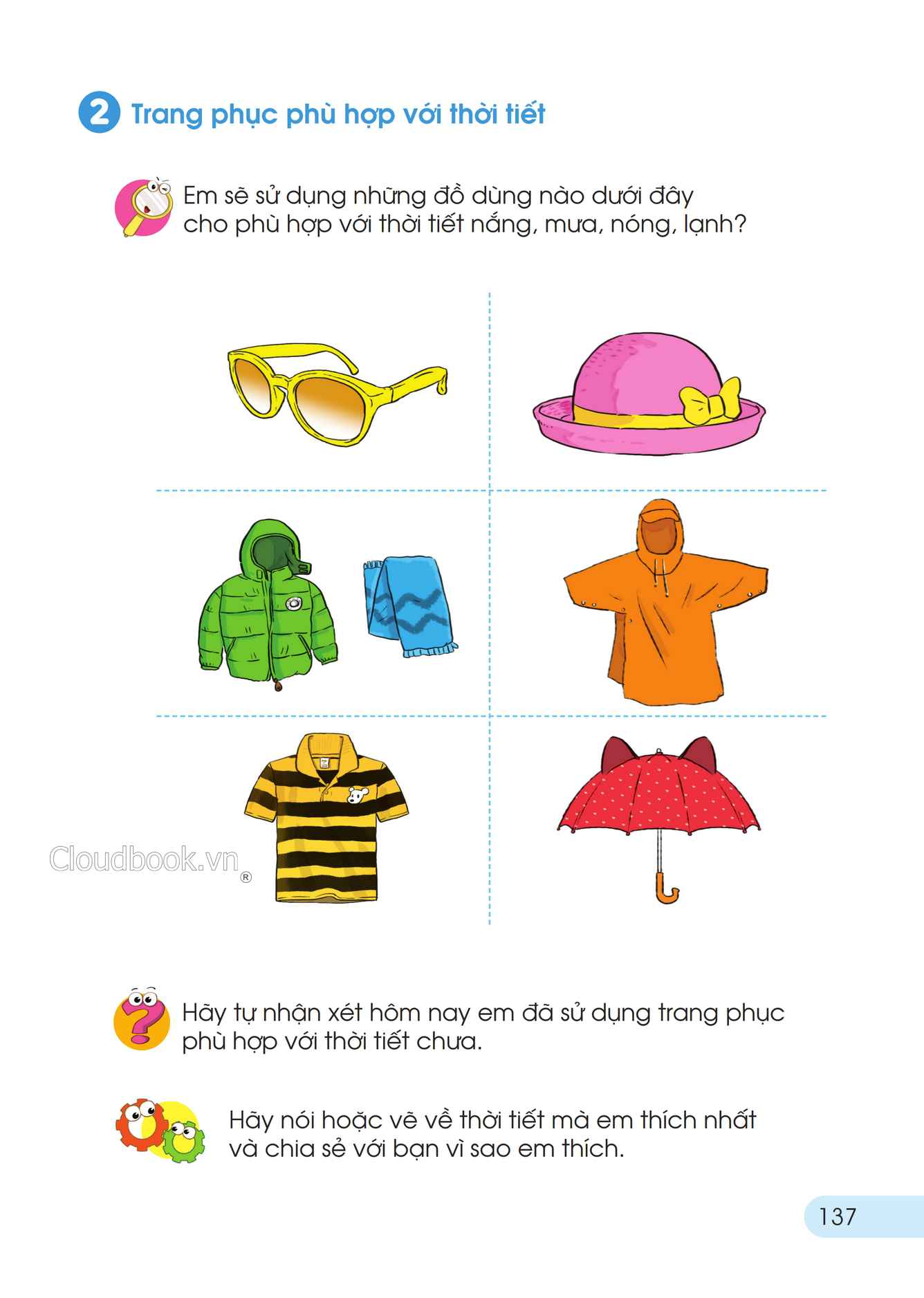 Kể các tình huống trong thực tế liên quan đến phép trừ trong phạm vi 10 :
? ? ?
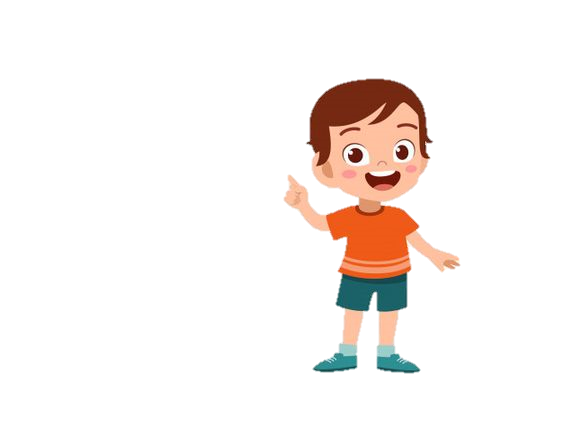 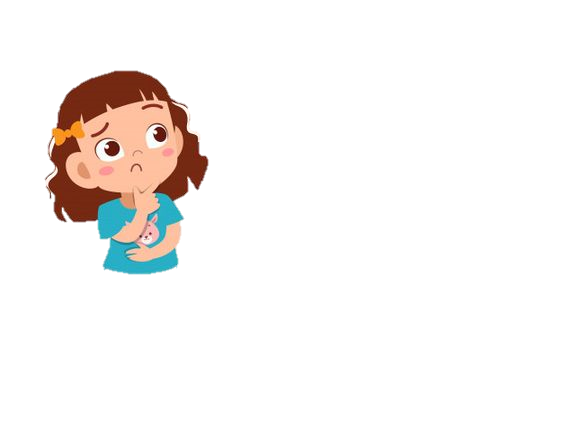 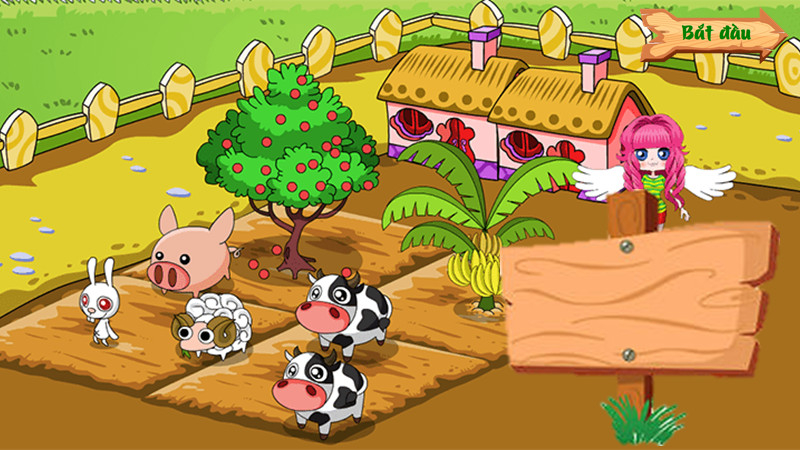 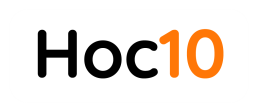 NÔNG TRẠI 
CỦA TÔI
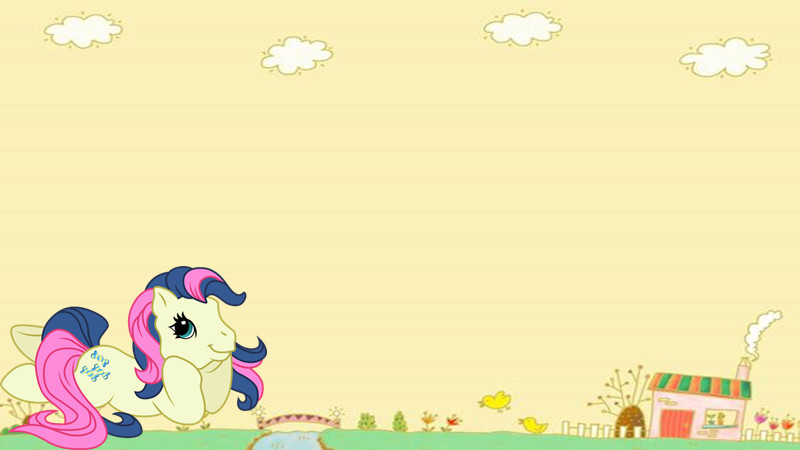 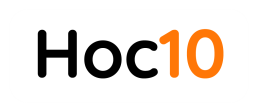 Cách chơi : 
Ấn vào số để ra câu hỏi, ấn vào màn hình để ra câu trả lời.
Ấn vào chữ “ Trở về”, sau đó ấn vào con vật tương ứng với số đã chọn để con vật xuất hiện trong nông trại.
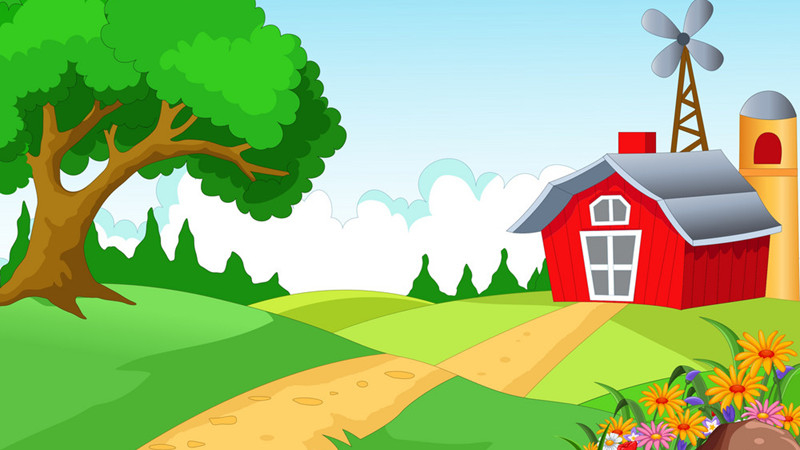 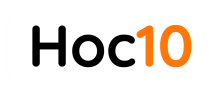 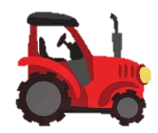 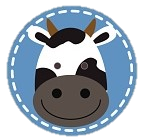 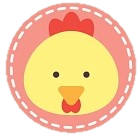 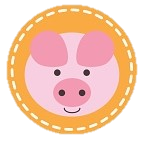 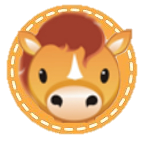 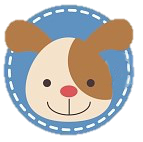 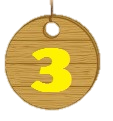 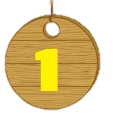 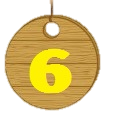 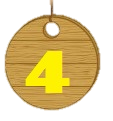 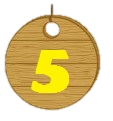 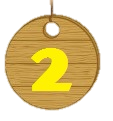 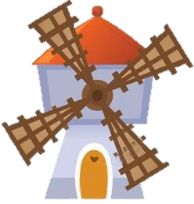 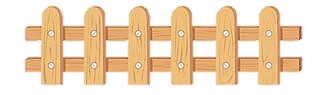 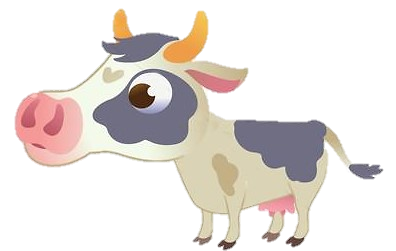 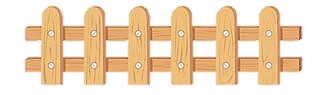 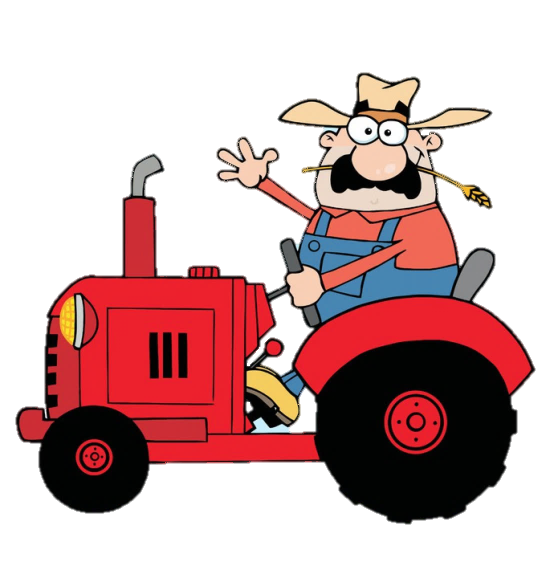 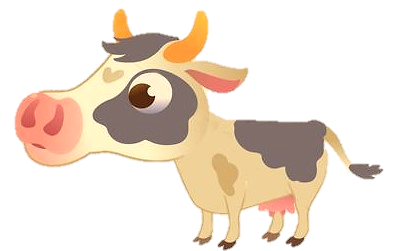 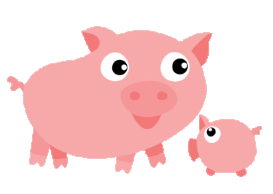 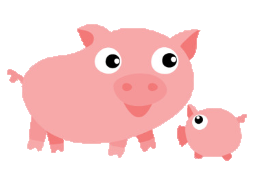 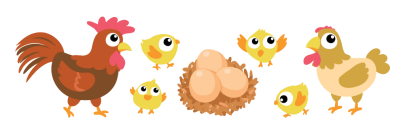 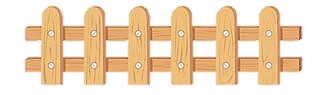 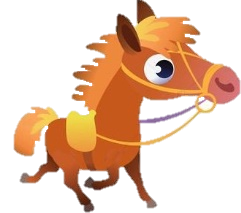 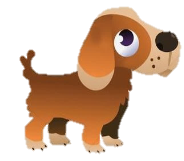 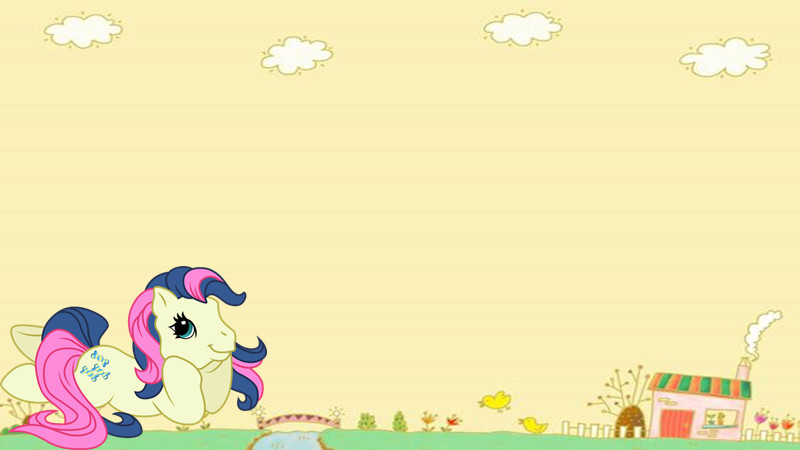 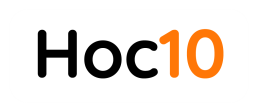 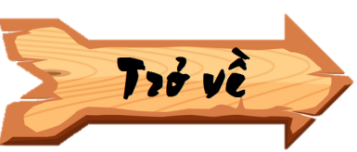 Số bé nhất có 1 chữ số là số nào?
Số 0
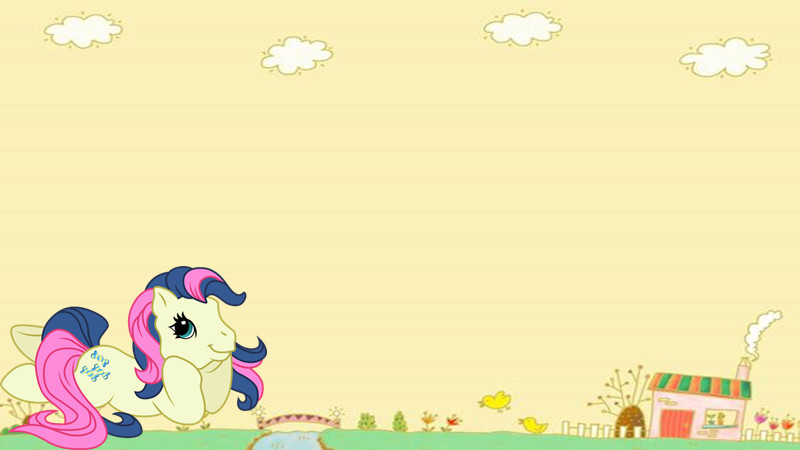 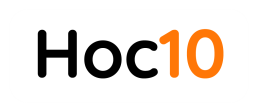 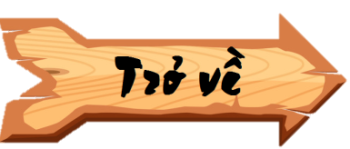 10 - …= 5 ?
10 – 5 = 5
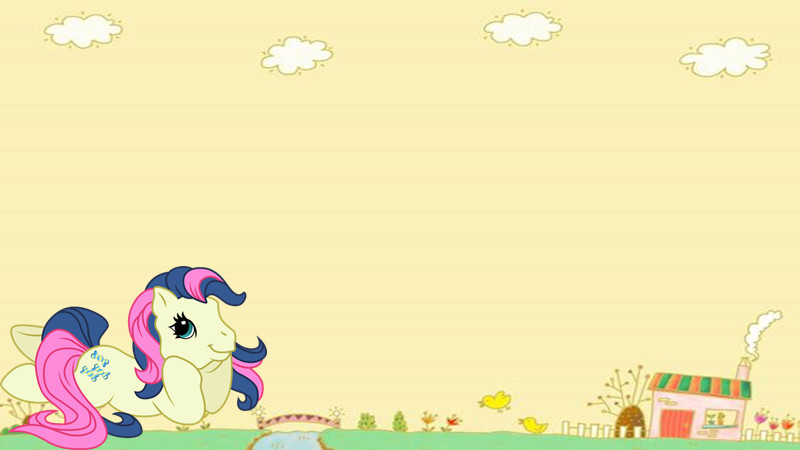 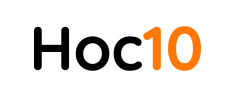 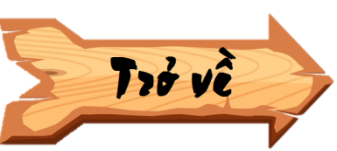 7 – 3 = … ?
7 – 3 = 4
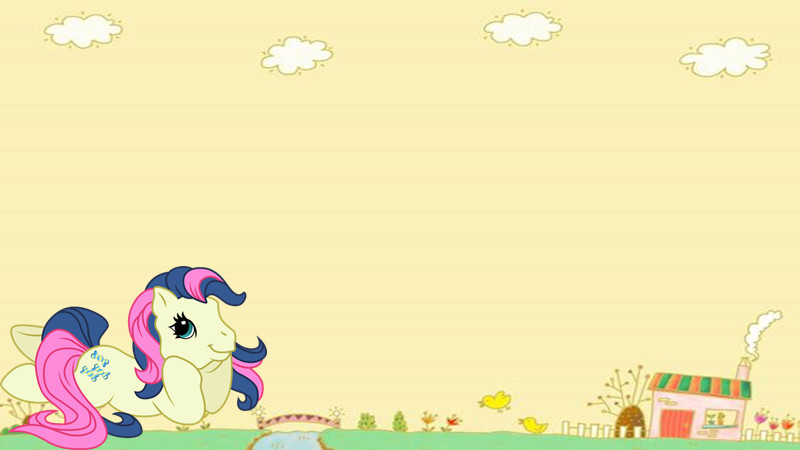 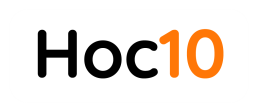 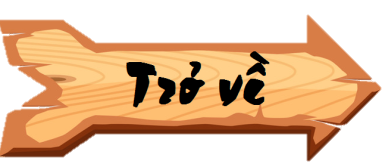 8 - …. = 2 ?
8 - 6 = 2
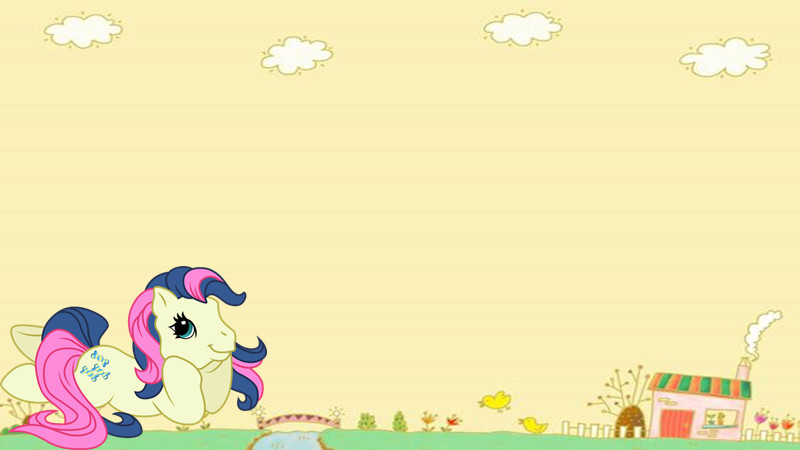 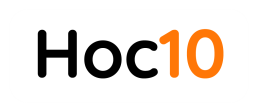 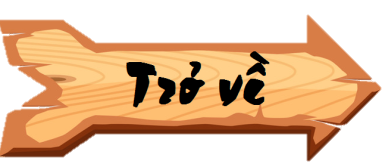 5 < …< 7. Số điền vào dấu … là?
Số 6
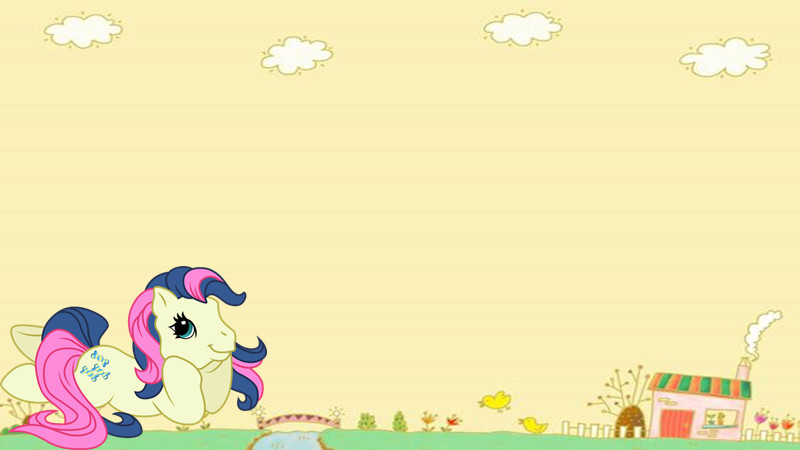 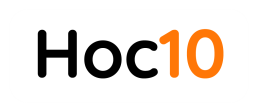 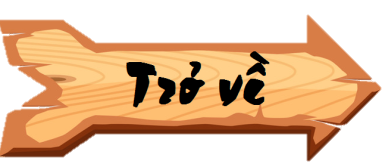 3 = ….. - 7 ?
3 = 10 - 7
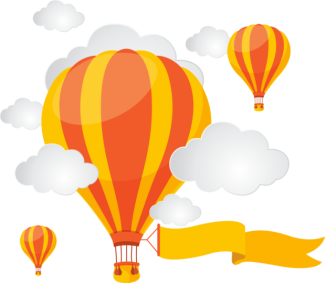 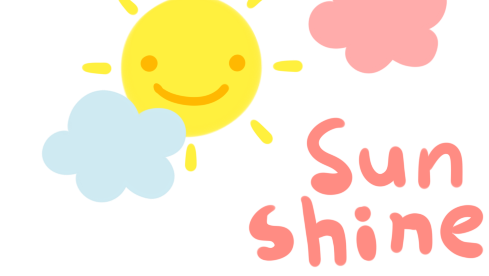 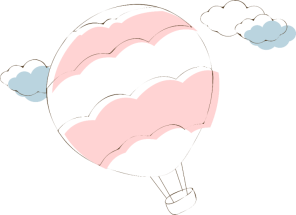 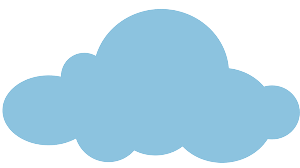 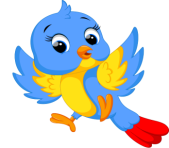 Tạm biệt và hẹn gặp lại!
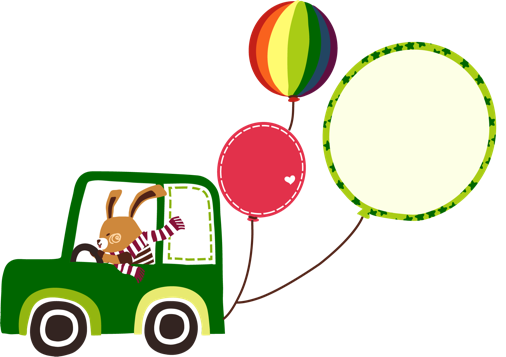 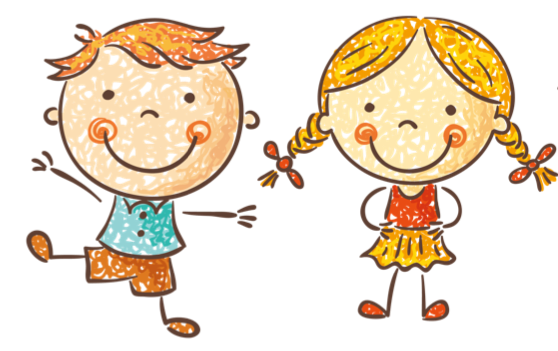 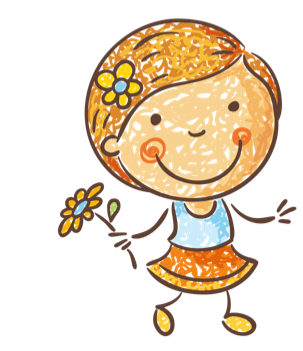 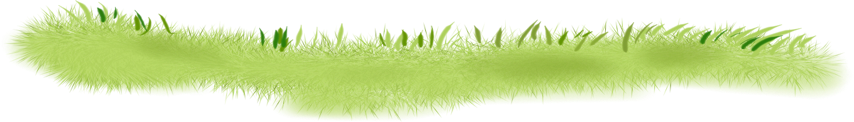 Hoc10 chúc các em học tốt!